International Trade
Sylva Žáková Talpová, Ph.D.
Sylva.zakova.talpova@econ.muni.cz
1
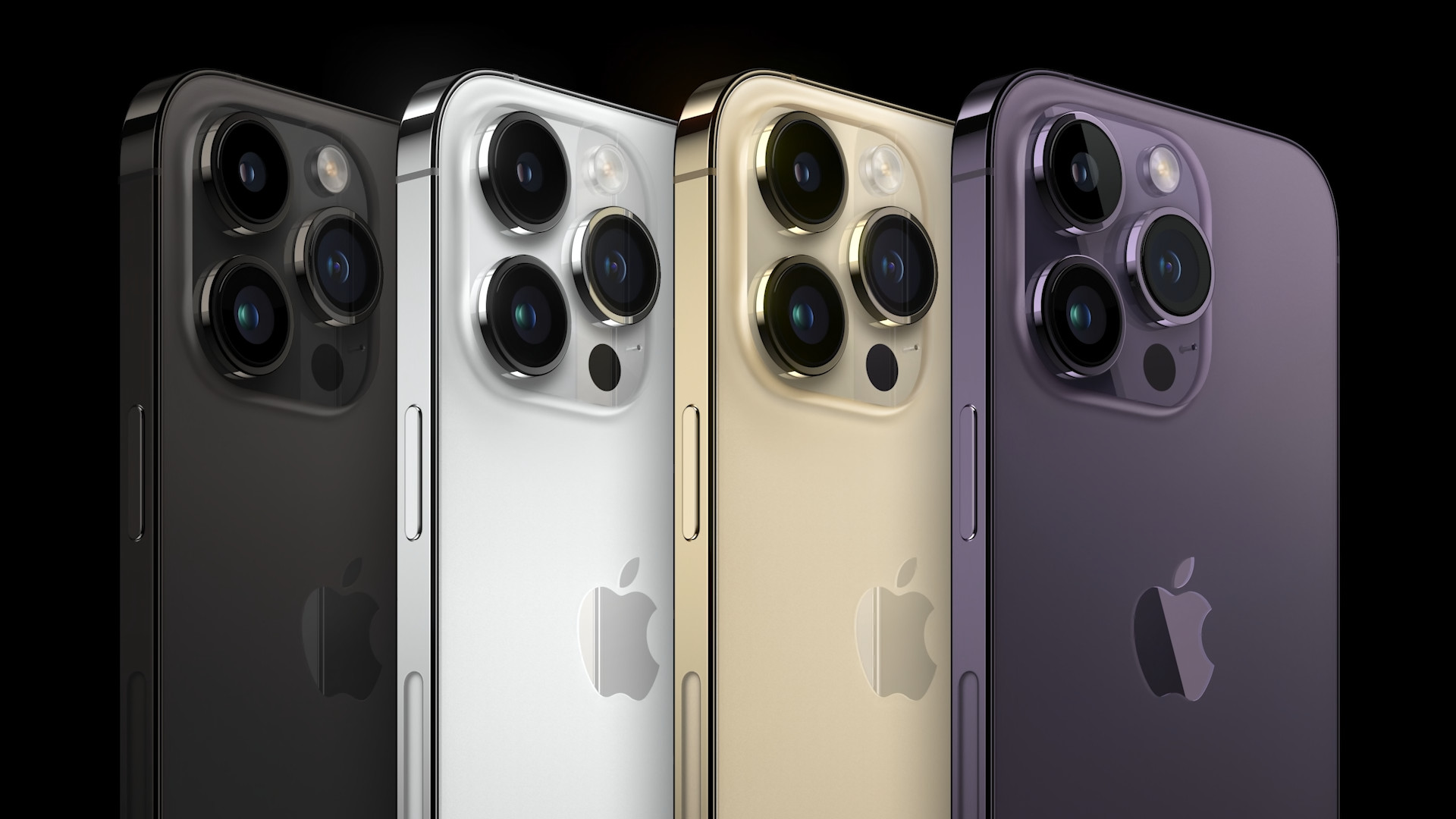 Why international trade?
2
About the course
What to expect?
What are you expected to know?
What to do to pass the course?
Seminars compulsory 
Seminar work/essay
Final exam
3
What this course can bring to you, really?
4
Essay, presentation and brief
Choose a topic in IS
Prepare an ESSAY on a selected topic (7-10 pages max. incl. sources)
Please upload your seminar work to IS until Tuesday 11 a.m. prior to your presentation (Thursday)
Prepare a PRESENTATION and present your mayor findings during seminar (10 minutes) (no need to upload); include 4-6 review questions!
Prepare a BRIEF (incl. Infographics – optional) according to instructions in IS (upload HERE)
5
Essay - content
Try to include most recent data and information
Upload your essay in IS
At the beginning of your essay, formulate questions that you want to answer (and make sure you answer them in the end)
Follow formatting and citation guidelines (webpages ESF MU)
It is an essay – do not a copy&paste from other sources; your input is necessary (ideas, comparison, advocating, discussion, etc.)
6
Final assessment
Grading:
50 and more.....A
49-46.......B
45-40.......C
39-35.......D
34-30.......E
29-0.........F
7
Essay assessment
CONTENT 60%
Clear structure
Correct and relevant information
Adequate work with resources (comparison, discussion, etc.)
Well-founded conclusions
FORMAL REQUIREMENTS 10%
Correct citations, formatting
Text flow, understandable, readable, illustrations (graphs)
PRESENTATION 20%
BRIEF 10%
8
Final test
To pass the final test, you need to reach 60% in the test. Multiple-choice questions focused on the main principles of international trade and open questions to show the ability to understand, apply and assess issues in international trade.
9
Additional points
You can get additional points by adding interesting international trade news to a course dashboard. These posts need to be brief, informative, clear, including external links.
10
Schedule
11
Literature
Krugman, P. R. (2009). International economics: Theory and policy (8th ed.). Boston: Pearson/Addison Wesley. (library code EKV-1049)
Lecture notes
Articles! (databases: EBSCO, ProQuest, JSTOR etc.)
12
Please communicate 
13
Ready to start?
14
Is today´s economy global?
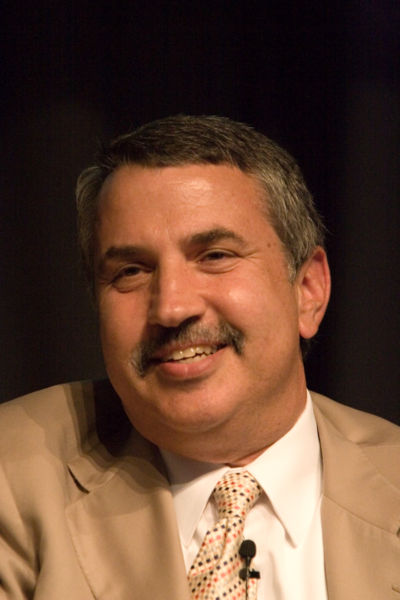 Pankaj Ghemawat
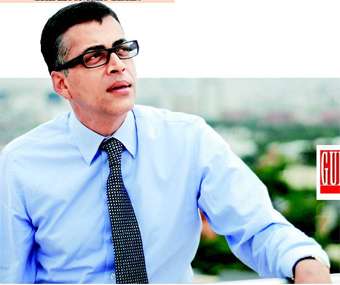 Thomas Friedman, American journalist, author of a book called „The world is flat“
15
Globalisation
Benefits
Challenges
Backlash against capitalism and rekindling of nationalism
Increased protectionism of high-demand resources
Need to develop top managers with international understanding and experience
Access to more markets
Growth of developing economies
Opportunities for flexibility and efficiency
Opportunities for small and medium-sized enterprises (SMEs)
16
International trade development
Newer data (check trends)
17
Data source here
18
International trade development
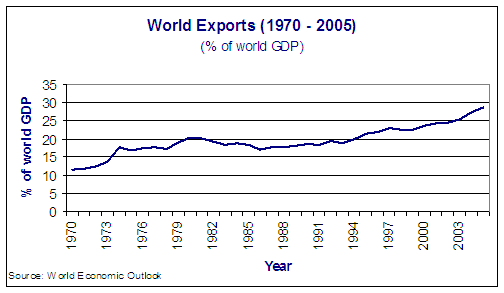 19
Data source here
20
Measuring international trade
Import
Export
Trade compared with GDP (trade = (import+export)/2) 
Shortcomings?
21
22
Key recent trends
the economic growth of many developing countries 
the growing integration of global production through supply chains 
the higher prices for agricultural goods and natural resources 
increasing interdependence of the world economy, which causes shocks to reverberate more quickly and globally
23
Quiz!
When you look at world exports as a percentage of world GDP for the years 1970 to 2005, you can see:

steady increase
sharp increase
steady decline
24
Global integration
Theoretical approach
Competitive advantage
Comparative advantage
Examples of comparative advantage:
  
Slovakia /Germany 
France/Netherlands
Finland/Poland
Czech Republic/Italy
25
Segmented markets
26
Consequences
Price dispersion 

Home bias

Access to markets
27
Integration within trading block
The dominance of the US is already over. What is emerging is a world economy of blocs represented by the North American Free Trade Agreement, the EU, and the Association of Southeast Nations. There´s no one center in this world economy.
							Peter Drucker
28
Integration within trading block
29
Consequences
Price convergence within trading block 
Expansion of efficient firms 
Focus on their competitive advantage
Relation between specialization of firms according to competitive advantage and the specialization of a country according to comparative advantage
Attractivity of successful regional trading blocks
30
The Czech Republic ranking
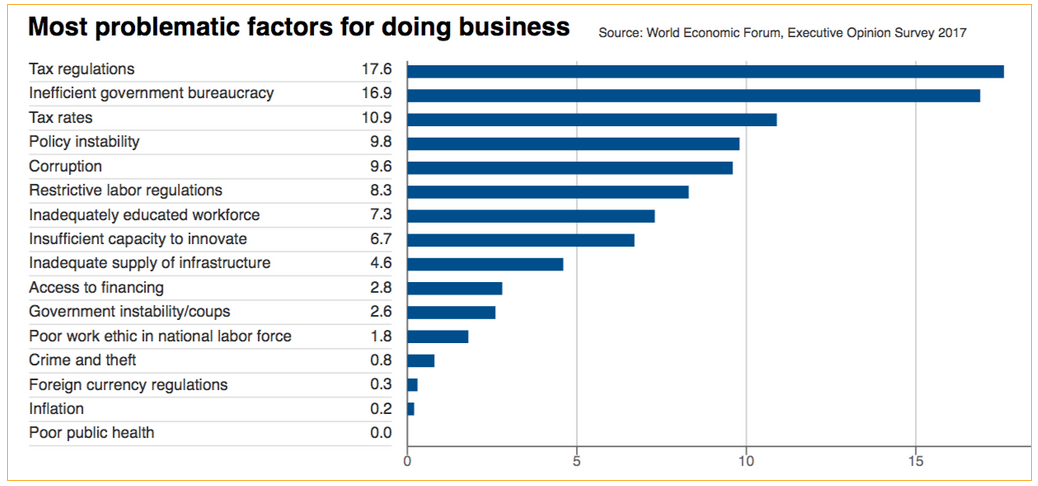 Data source here
31
Quiz!
TRUE OR FALSE???

“Asia accounts for one half of world exports”
32
Global integration
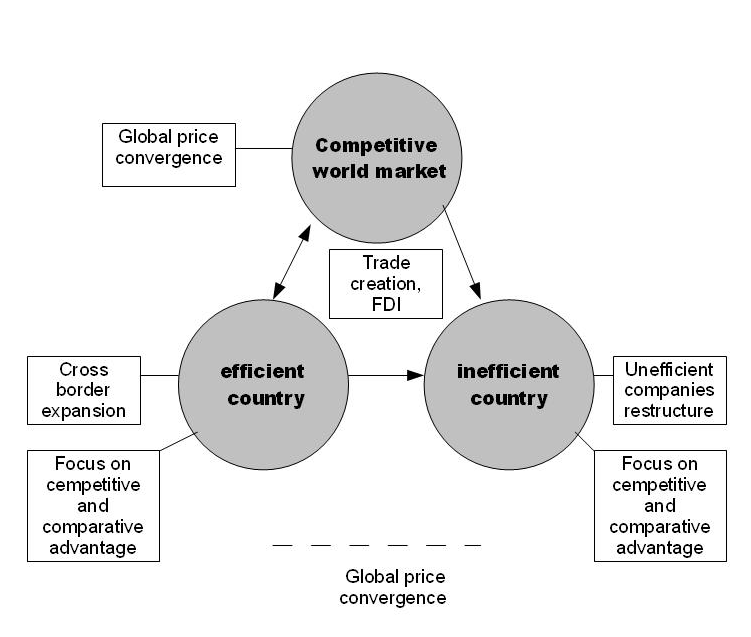 Source: Filip Abraham, Internalization and globalization
33
Consequences
Global price convergence
Home market bias disappears
Efficient firms prevail
Firms focus on their competitive advantage, countries specialize according to their comparative advantage
34
From theory to practice
Price convergence 
Home market bias
Turning to corporate specialization due to integration
Relation between integration and comparative advantage of countries
35
Thank you for attention!
36